A Scalable Approach to Virtual Switching
Bruce Richardson, Ciara Loftus et al.
FOSDEM 2019
Agenda
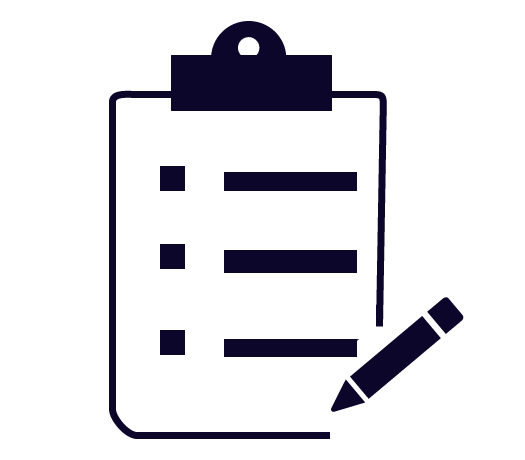 Problem Statement
Current vSwitch Approaches
Scalable vSwitching
Performance Benefits
Next Steps
Q&A
2
Problem Statement
Container-based Micro Services
Monolothic VMs
VNF 0
CNF 0
CNF 1
CNF 2
CNF 3
W
W
W
W
W
W
W
W
Internet
Internet
3
Current vSwitch Approaches
NF5
NF1
NF4
NF0
NF3
NF2
Challenges:
	Extra E-W traffic
	Overloading
	Overprovisioning
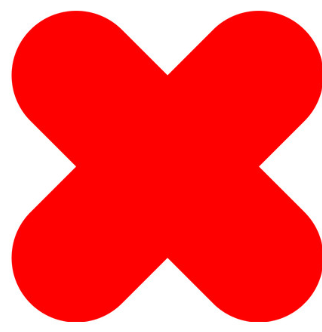 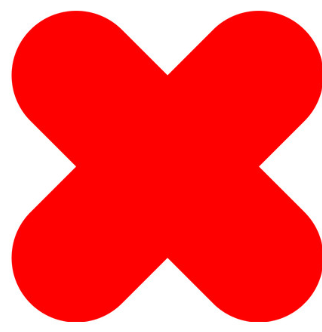 vswitch
vswitch
V
V
V
V
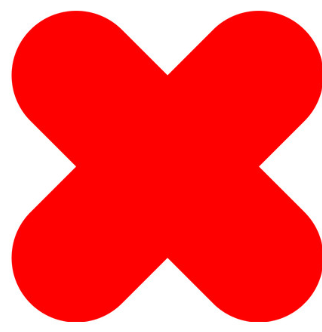 Internet
4
Distributing the vSwitch for E-W
Core 3
Core 2
Core 1
Core 0
Core 0
Core 1
Core 2
Core 3
NF1
NF2
NF0
NF3
NF1
NF3
NF0
NF2
VS
VS
VS
VS
Core N
Core M
vSwitch
Switching capacity can scale with the number of worker cores
5
Inefficient Data Movement
Core 1
Vswitch Core
Core 2
Container 1
Container 2
Lookup tables
6
Efficient Direct Communication
Core 1
Core 2
Container 1
Container 2
Lookup table?
Lookup table?
7
Use Kernel for Direct Communication
Core 1
Core 2
Container 1
Container 2
Kernel
Lookup table
8
Implementation Setup – Map RX buffers to kernel
Core 1
Core 2
Container 1
Container 2
Kernel
9
TX Path – Switch Core to Kernel Mode
Core 1
Core 2
Container 1
Container 2
Syscall
Kernel
10
TX Path – Lookup and Copy
Core 1
Core 2
Container 1
Container 2
Syscall
Kernel
Buffer Copy
Lookup table
11
Performance
Resource Pool				1 Workload
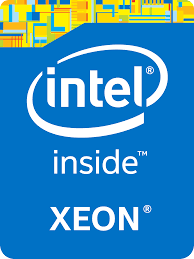 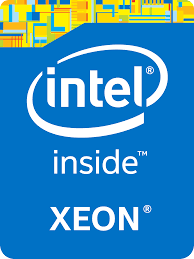 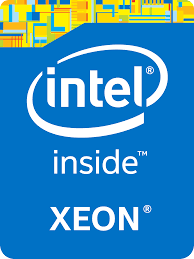 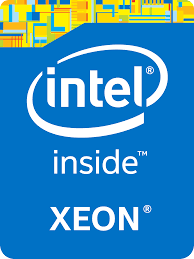 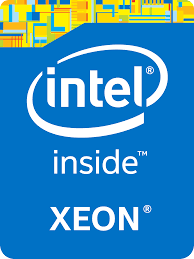 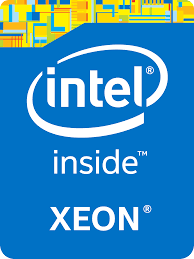 encrypt
encrypt
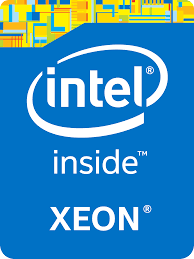 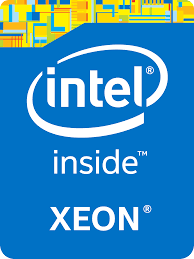 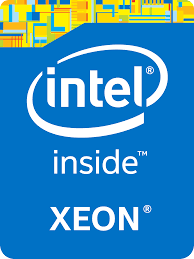 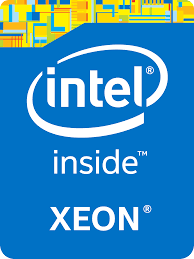 V0
V1
P
1
P
0
switch
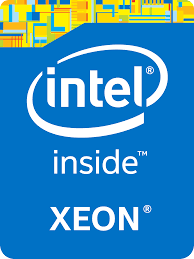 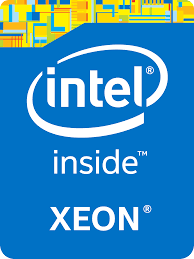 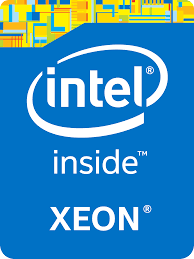 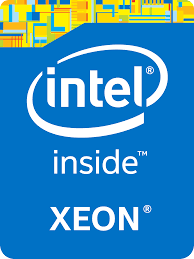 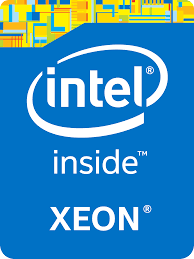 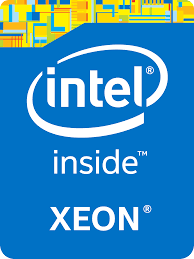 Traffic Generator – IMIX @ 40G
12
Performance
Centralised vSwitch
Distributed vSwitch
W0
W0
W0
W1
W1
W1
W1
W0
4 x 2-core
workloads
4 x 2-core
workload
6 x 2-core
workload
W3
W3
W2
W2
W2
W2
W3
W3
W4
W4
W5
W5
V3
1 vSwitch core
per workload
V2
V0
V1
Performance results are based on testing by Intel as of 01/17/2019  and may not reflect all publicly available security updates.  See configuration disclosure for details.  No product or component can be absolutely secure. Software and workloads used in performance tests may have been optimized for performance only on Intel microprocessors. Performance tests, such as SYSmark and MobileMark, are measured using specific computer systems, components, software, operations and functions. Any change to any of those factors may cause the results to vary. You should consult other information and performance tests to assist you in fully evaluating your contemplated purchases, including the performance of that product when combined with other products.   For more complete information visit www.intel.com/benchmarks.  Configurations: See slide #18.
Within 10% of centralised vSwitch performance using 33% fewer cores
31% overall system performance improvement when using Distributed vSwitch model
13
Next Steps
Recap
Copy acceleration
https://www.intel.com/content/www/us/en/wireless-network/accel-technology.html
https://www.intel.com/content/dam/doc/white-paper/quickdata-technology-software-guide-for-linux-paper.pdf 
AF_XDP
https://www.kernel.org/doc/html/v4.18/networking/af_xdp.html
14
Q & A
Backup
notices and disclaimers
Intel technologies’ features and benefits depend on system configuration and may require enabled hardware, software or service activation. Performance varies depending on system configuration.
No product or component can be absolutely secure. 
Tests document performance of components on a particular test, in specific systems. Differences in hardware, software, or configuration will affect actual performance. For more complete information about performance and benchmark results, visit http://www.intel.com/benchmarks . 
Software and workloads used in performance tests may have been optimized for performance only on Intel microprocessors. Performance tests, such as SYSmark and MobileMark, are measured using specific computer systems, components, software, operations and functions. Any change to any of those factors may cause the results to vary. You should consult other information and performance tests to assist you in fully evaluating your contemplated purchases, including the performance of that product when combined with other products.   For more complete information visit http://www.intel.com/benchmarks . 
Intel® Advanced Vector Extensions (Intel® AVX)* provides higher throughput to certain processor operations. Due to varying processor power characteristics, utilizing AVX instructions may cause a) some parts to operate at less than the rated frequency and b) some parts with Intel® Turbo Boost Technology 2.0 to not achieve any or maximum turbo frequencies. Performance varies depending on hardware, software, and system configuration and you can learn more at http://www.intel.com/go/turbo.
Intel's compilers may or may not optimize to the same degree for non-Intel microprocessors for optimizations that are not unique to Intel microprocessors. These optimizations include SSE2, SSE3, and SSSE3 instruction sets and other optimizations. Intel does not guarantee the availability, functionality, or effectiveness of any optimization on microprocessors not manufactured by Intel. Microprocessor-dependent optimizations in this product are intended for use with Intel microprocessors. Certain optimizations not specific to Intel microarchitecture are reserved for Intel microprocessors. Please refer to the applicable product User and Reference Guides for more information regarding the specific instruction sets covered by this notice.   
Cost reduction scenarios described are intended as examples of how a given Intel-based product, in the specified circumstances and configurations, may affect future costs and provide cost savings.  Circumstances will vary.  Intel does not guarantee any costs or cost reduction. 

Intel does not control or audit third-party benchmark data or the web sites referenced in this document. You should visit the referenced web site and confirm whether referenced data are accurate. 
Intel, the Intel logo, and Intel Xeon are trademarks of Intel Corporation in the U.S. and/or other countries. 

*Other names and brands may be claimed as property of others.

Intel and the Intel logo are trademarks of Intel Corporation in the United States and other countries.

© 2019 Intel Corporation.
17
Platform Configuration & Test Results
Performance results are based on testing by Intel as of 01/17/2019  and may not reflect all publicly available security updates.  See configuration disclosure for details.  No product or component can be absolutely secure. Software and workloads used in performance tests may have been optimized for performance only on Intel microprocessors. Performance tests, such as SYSmark and MobileMark, are measured using specific computer systems, components, software, operations and functions. Any change to any of those factors may cause the results to vary. You should consult other information and performance tests to assist you in fully evaluating your contemplated purchases, including the performance of that product when combined with other products.   For more complete information visit www.intel.com/benchmarks.  Configurations: See slide #18.
18